Exploring the temporal variability of communicative participation 
in individuals with hypophonia and Parkinson’s disease
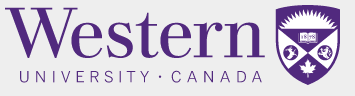 A. Page, PhD1,2, C. Mancinelli, PhD2, M. Jog, MD3, & S. Adams, PhD1,2,3
1School of Communication Sciences and Disorders, 2Health and Rehabilitation Sciences, 3Department of Clinical Neurological Sciences, Western University, London, ON, Canada
Methods
Conclusions
Introduction
PD versus Control Participants

Significant differences were found between participants with PD and control participants across all self-rated measures of communicative participation and level of speech usage.

More specifically, PD participants exhibited lower scores on the CPIB and higher scores on the VAPP compared to control participants and this was consistent across the three visits.

Participants with PD typically rated their level of speech usage as Intermittent, whereas Control participants typically rated their level of speech usage as Intermittent to Routine.

These results suggest participants with PD have less frequent speech usage on a day-to-day basis in comparison to control participants. This result is consistent with Gustafsson et al. (2019) who reported their participants with PD and hypophonia used their voice 50-60% less in daily life as compared to control participants.

Collectively, these findings suggest that our participants with PD rated communicative participation and their level of speech usage as significantly more restricted than our control participants.  VAPP and LSU ratings made by participants with PD remained relatively consistent over three time points, across the span of one month, however, CPIB ratings decreased from Visit 1 to Visit 3.

PD versus Primary Communication Partners

There was relative consistency and stability in self-rated communicative participation and level of speech usage over the three time-points both within and between participants with PD and their PCPs. 

Of note, CPIB ratings decreased from Visit 1 to Visit 3 for participants with PD. A similar, but non-significant pattern was observed for proxy-rated CPIB scores (Figure 3).

Although proxy-rated communicative participation was rated similarly to self-rated communicative participation, it is still preferable to gather this information directly from the individual. However, our results suggest that proxy-ratings could be used in the event the individual with PD is not able to provide this information.

Summary

Despite previous studies demonstrating variability in speech production12,, including variability in speech intensity in IWPD13 our study demonstrated relative stability in self-rated communicative participation over three time-points during a one-month period. 

An exception was a decrease of PD-rated CPIB scores from Visit 1 to Visit 3. This pattern of decreasing CPIB scores from Visit 1 to Visit 3 was also observed in proxy-ratings. It could be hypothesized that participants with PD had time to reflect and become more aware of their actual communicative participation over the 1-month period between study visits. It could also be hypothesized that the similar pattern of ratings made by PCPs may be the result of a discussion about communicative participation between the participants with PD and their PCPs over the 1-month period before the final visit. This finding deserves future study.


This study has contributed to our understanding of the variability of communicative participation ratings in IWPD and hypophonia.

These findings may provide additional context in the interpretation of participation-based PROMs in this clinical population.
Individuals with Parkinson’s disease (IWPD) and hypophonia can experience several challenges including difficulty being heard in communicative settings, and often require numerous requests from communication partners to speak louder or to repeat themselves1,2,3. 

These challenges can produce interferences to communicative participation, defined as “taking part in life situations where knowledge, information, ideas or feelings are exchanged”4

Person-reported outcome measures (PROMs) are particularly useful to measure an individual’s communicative participation. PROMs enable an individual with a communication disorder to report the subjective experiences and perspectives of their communicative interactions5. 

Two PROMs that evaluate the construct of communicative participation are the Communicative Participation Item Bank (CPIB)5 and the Voice Activity and Participation Profile (VAPP)6. 

Several studies have explored communicative participation in IWPD using the CPIB7,8 and the VAPP9,10 but none of these studies have evaluated the variability of communicative participation over time.

This is important because IWPD have been reported to demonstrate variability in other domains such as speech production abilities, especially in the context of clinical testing environments11,12,13 .

There appear to be no published studies that have investigated the variability of self-rated communicative participation for IWPD or how proxy-rated communicative participation, made by primary communication partners (PCP) of IWPD, potentially change over time. 

The measurement of self- and proxy-rated communicative participation over repeated time points may aid in our understanding of the stability of this construct and may assist in the interpretation of participation-based, PROMs in this population.
Person-Reported Outcome Measures

Communicative Participation Item Bank (CPIB)
A 10-item PROM that measures the impact of an individual’s speech and communication difficulties on their communicative participation.  
Each item is rated on a four-point equal appearing interval scale ranging from: 3 (Not at all) to 0 (Very much).
The scores for the 10 items are added to obtain a summary score (ranging from 0-30) that can be converted to T-scores.

Voice Activity and Participation Profile (VAPP)
A 28-item PROM that evaluates the activity limitations and participation restrictions of individuals with voice disorders. 
Each item is scored on a 100 mm VAS with the anchors ‘never’ and ‘always’. 
The VAPP consists of five sections: self-perceived severity of voice problem, effect on job, effect on daily communication, effect on social communication, and effect on emotion. Each section constitutes a Section score. The sum of the five Section Scores gives rise to the Total score, a maximum of 280. 

Level of Speech Usage (LSU)
A self-report categorical scale used for describing and coding the speech usage of individuals and across a range of communication disorders.
Individuals rate their everyday speech usage based on one of five different categories: undemanding, intermittent, routine, extensive, and extraordinary.
Protocol

Participants with PD, their PCPs, and control participants were seated in a quiet laboratory environment for all three experimental sessions.

Visit 1: Baseline
All participants completed three patient reported outcome measures (CPIB, VAPP, and LSUS) during this visit. 
PCPs provided proxy ratings of each PROM based on their perception of their partner’s communicative participation and level of speech usage. 

Visit 2: Two to Five days following Visit 1
During this second visit, all participants completed the same three PROMs (CPIB, VAPP, and LSUS). 
PCPs provided proxy ratings of each PROM based on their perception of their partner’s communicative participation and level of speech usage. 

Visit 3: Four weeks following Visit 2
During this final visit, all participants completed the same three PROMs as Visits 1 and 2.
PCPs provided proxy ratings of each of these PROMs based on their perception of their partner’s communicative participation and level of speech usage. 

For all visits, the presentation order of the PROMs was randomized across participants and visits. The presentation order was determined using www.randomizer.org
Statistical Analyses
Three two-way RM ANOVAs evaluated differences and variability in CPIB, VAPP and LSU scores rated by PD and control participants over three separate visits. The same analyses were completed for the PD versus PCP comparison. 
PD vs Control: one between-group independent factor with two levels [PD, control], one within-group independent variable with three levels [visit 1, visit 2, visit 3].
PD vs PCP: one between-group independent factor with two levels [PD, control], one within-group independent variable with three levels [visit 1, visit 2, visit 3].
Purpose
The purpose of this study was to evaluate the temporal variability of self- and proxy-rated communicative participation in IWPD, and control participants over three time points: 
Visit 1: (baseline), Visit 2: 2-5 days after Visit 1, and Visit 3: 4 weeks after Visit 2.
1
Results
Methods
PD versus Control Participants

CPIB scores
Significant main effect of “Group” for the CPIB T-score, F(1, 50) = 130.74, p < .001 with PD participants having a lower score (M = 52.01, SD = 5.30) than controls (M = 69.07, SD = 5.31). 
No significant main effect of “Visit”, F(2, 100) = 2.44, p = .092. 
Significant “Group” X “Visit” interaction, F(2, 49) = 8.20, p = .001.
Post-hoc analyses revealed CPIB T-scores significantly decreased from Visit 1 to Visit 3 (p = .021), but not Visit 1 to Visit 2, or Visit 2 to Visit 3 for participants with PD.

VAPP total scores
Significant main effect of “Group”, F(1, 49) = 56.84, p < .001 for the VAPP Total score with PD participants having a *higher total score (M = 75.92, SD = 31.12) than control participants (M = 9.18, SD = 31.11). *Higher VAPP total score = greater participation restrictions.
No significant main effect of “Visit”, F(2, 98) = 1.46, p = .238. 
No significant “Group” X “Visit” interaction, F(2, 98) = 1.17, p = .313

LSU rating
Significant main effect of “Group”, F(1, 50) = 12.30, p = .001 with PD participants having a lower mean rating (M = 1.99, SD = 0.61) (closest to intermittent speech usage) than control participants (M = 2.57, SD = 0.60) (falling between intermittent to routine speech usage). 
No significant main effect of “Visit”, F(2, 100) = 0.77, p = .465. 
No significant “Group” X “Visit” interaction, F(2, 100) = 2.79, p = .066.

PD versus Primary Communication Partners

CPIB scores
No significant main effect of “Group” for the CPIB T-score, F(1, 42) = 1.18, p = .283 with PD participants having a similar score as PCPs.
Significant main effect of “Visit” F(2, 84) = 6.33, p = .003.
 Post-hoc analyses revealed CPIB T-scores significantly decreased from Visit 1 to Visit 3 (p = .021) for participants with PD, but not Visit 1 to Visit 2, or Visit 2 to Visit 3.
No significant “Group” X “Visit” interaction F(2, 84) = 0.12, p = .887. 

VAPP total scores
No significant main effect of “Group”, F(1, 41)=0.22, p= .640,“Visit” F(2, 82)=1.080, p= .344 or the “Group” X “Visit” interaction F(2, 82)=1.378, p=.258 based on VAPP total scores. 

LSU rating
No significant main effect of “Group”, F(1, 42) = 0.00, p = 1.00, “Visit” F(2, 84) = 0.57, p = .568 or the “Group” X “Visit” interaction F(2, 84) = 2.25, p = .112 for the LSU rating.
Participants 

Participants with PD
23 participants (7 females, 16 males) with hypophonia and PD
Age range: 58-82 years (M = 69.48 years)
Diagnosis of idiopathic PD for a minimum of three years
All participants judged to have hypophonia associated with hypokinetic dysarthria by an experienced movement disorder neurologist (Author: M.J.) and speech-language pathologist (Author: S.A.)
Tested in an “on” medication state
Required to pass a 40 dB hearing screening at 500, 1000, and 2000 Hz
Required to have a MOCA score >21 
Required to speak, read, and write English
Excluded if history of DBS
Excluded if receiving speech and/or language therapy services
Excluded if they had a positive history of speech, language, or neurological impairments, except those related to PD

Participants serving as Primary Communication Partners
23 participants (18 females, 5 males)
Age range: 48-81 years (M = 68.13 years)
Required to have daily/frequent contact with participants with PD
Required to pass a 40 dB hearing screening at 500, 1000, and 2000 Hz
Required to speak, read, and write English

Participants serving as Controls
30 participants (21 females, 9 males) without PD or without a positive history of speech, language, or neurological impairments
Age range: 55-82 years (M = 69.58 years)
Required to pass a 40 dB hearing screening at 500, 1000, and 2000 Hz
Required to have a MOCA score >26 
Required to speak, read, and write English
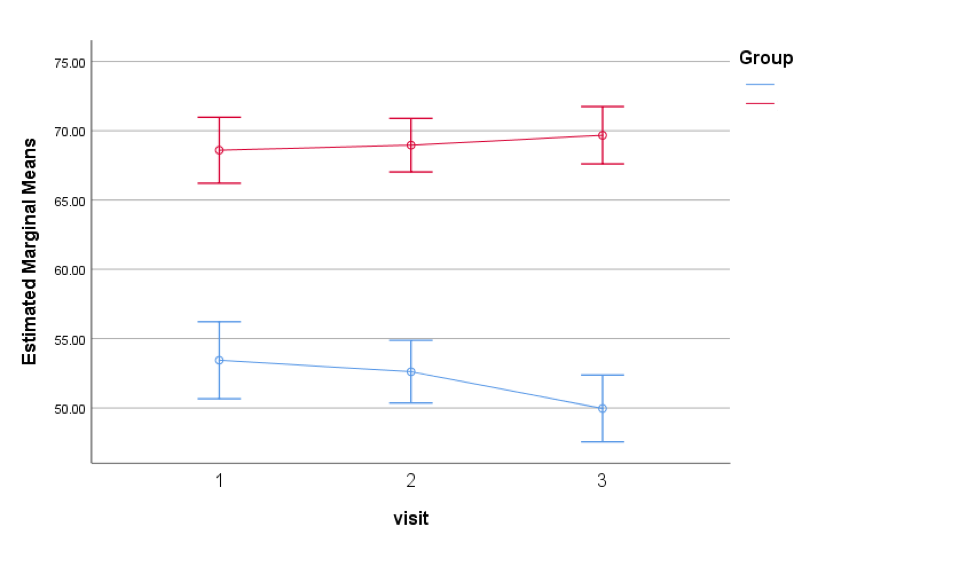 CPIB
PD vs Control
Participants with PD
Control participants
VAPP
PD vs Control
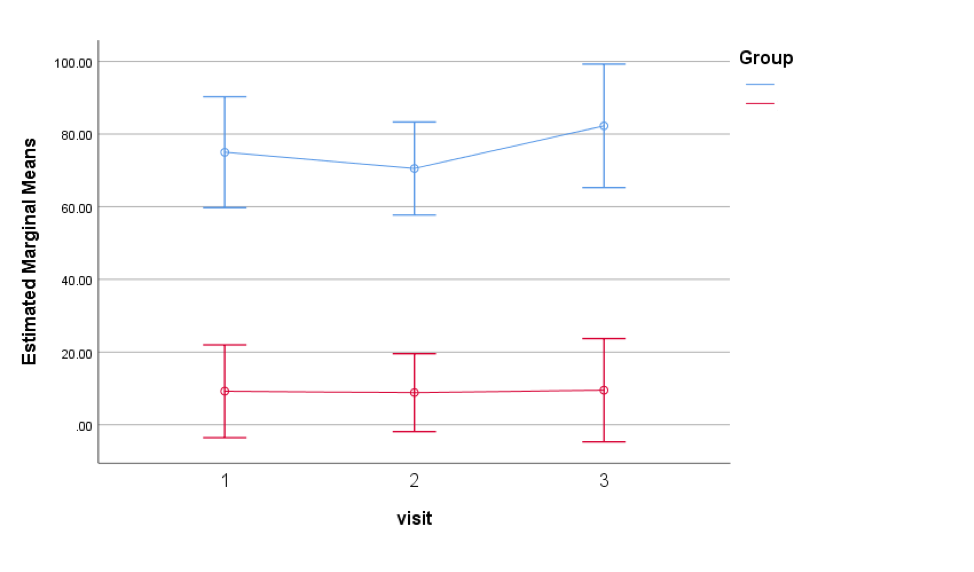 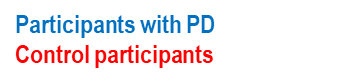 References
Adams, S., Dykstra, A., Abrams, K., Winnell, J., Jenkins, M., & Jog, M. (2006a). Conversational speech intensity under different noise conditions in hypophonia and Parkinson’s disease. Canadian Acoustics, 34(3), 96 – 97.
Adams, S., Moon, B.-H., Dykstra, A., Abrams, K., Jenkins, M., & Jog, M. (2006b). Effects of multitalker noise on conversational speech intensity in Parkinson’s disease. Journal of Medical Speech-Language Pathology, 14(4), 221 – 228.
Dykstra, A.D., Adams, S.G., & Jog, M. (2012a). The effect of background noise on the speech intensity of individuals with hypophonia associated with Parkinson’s disease. Journal of Medical Speech-Language Pathology, 20(3), 19 – 30.
Eadie, T., Yorkston, K., Klasner, E.R., Dudgeon, B.J., Deitz, J.C., Baylor, C.R., … Amtmann, D. (2006). Measuring communicative participation: A review of self-report instruments in speech-language pathology. American Journal of Speech-Language Pathology, 15(4), 307-320.
Baylor, C., Yorkston, K., Eadie, T., Kim, J., Chung, H., & Amtmann, D. (2013). The Communicative Participation Item Bank (CPIB): Item bank calibration and development of a disorder-generic short form. Journal of Speech, Language and Hearing Research, 56, 1190-1208.
Ma, E.P.-M., & Yiu, E.M.-L. (2001). Voice activity and participation profile: Assessing the impact of voice disorders on daily activities. Journal of Speech, Language, and Hearing Research, 44, 511 – 524.
Baylor, C., McAuliffe, M.J., Hughes, L.E., Yorkston, K., Anderson, T., Kim, J., & Amtmann, D. (2014). A differential item functioning (DIF) analysis of the communicative participation item bank (CPIB): Comparing individuals with Parkinson’s disease from the United States and New Zealand. Journal of Speech, Language, and Hearing Research, 57(1), 90 – 95.
McAuliffe, M.J., Baylor, C.R., & Yorkston, K.M. (2017). Variables associated with communicative participation in Parkinson’s disease and its relationship to measures of health-related quality-of-life. International Journal of Speech-Language Pathology, 1-11.
Simberg, S., Rae, J., Kallvik, E., Salo, B., & Martikainen, K. (2012). Effects of speech therapy on voice and speech in Parkinson’s after a 15-day rehabilitation course: A pilot study. International Journal of Therapy and Rehabilitation, 19(5), 273-285.
Page, A.D., Schroeder, J., Knowles, T., Jog, M., & Adams, S.G (2023). A Comparison of Voice Amplifiers and Personal Communication Systems for Hypophonia: An Exploration of Communicative Participation. American Journal of Speech-Language Pathology, 32, 1850-1865.
Weismer, G. (1984). Articulatory characteristics of parkinsonian dysarthria: segmental and phrase-level timing, spirantization, and glottal-supraglottal coordination. In M. R. McNeil, J. C. Rosenbek, & A. E. Aronson (Eds.), The Dysarthrias: Physiology, Acoustics, Perception, Management. San Diego: College-Hill.
Fox, C.M., & Ramig, L.O. (1997). Vocal sound pressure level and self-perception of speech and voice in men and women with idiopathic Parkinson’s disease. American Journal of Speech-Language Pathology, 6, 85-94.
Gustafsson, J. K., Södersten, M., Ternström, S., & Schalling, E. (2019). Voice Use in Daily Life Studied With a Portable Voice Accumulator in Individuals With Parkinson's Disease and Matched Healthy Controls. Journal of speech, language, and hearing research : Journal of Speech, Language and Hearing Research, 62(12), 4324–4334.
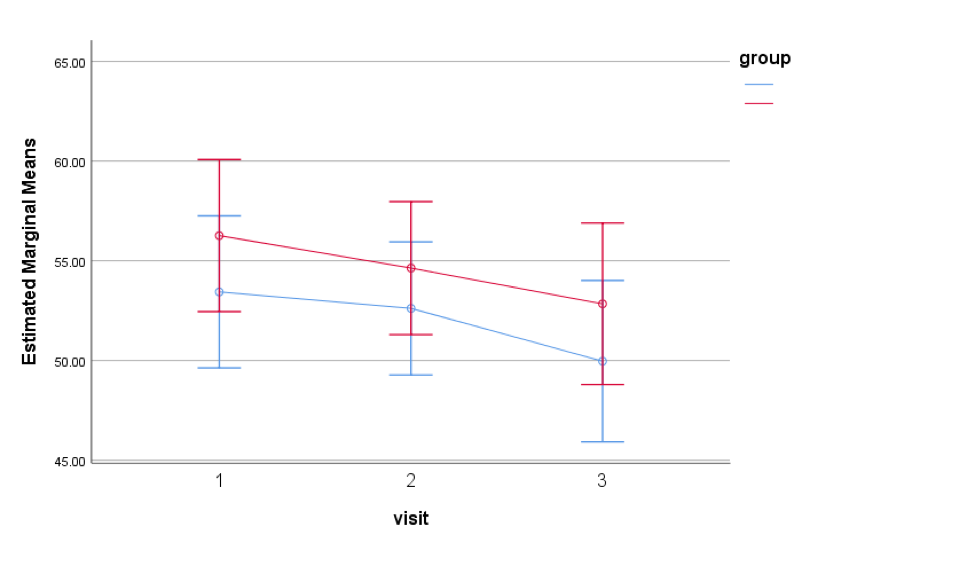 CPIB
PD vs PCP
Participants with PD
PCPs
VAPP
PD vs PCP
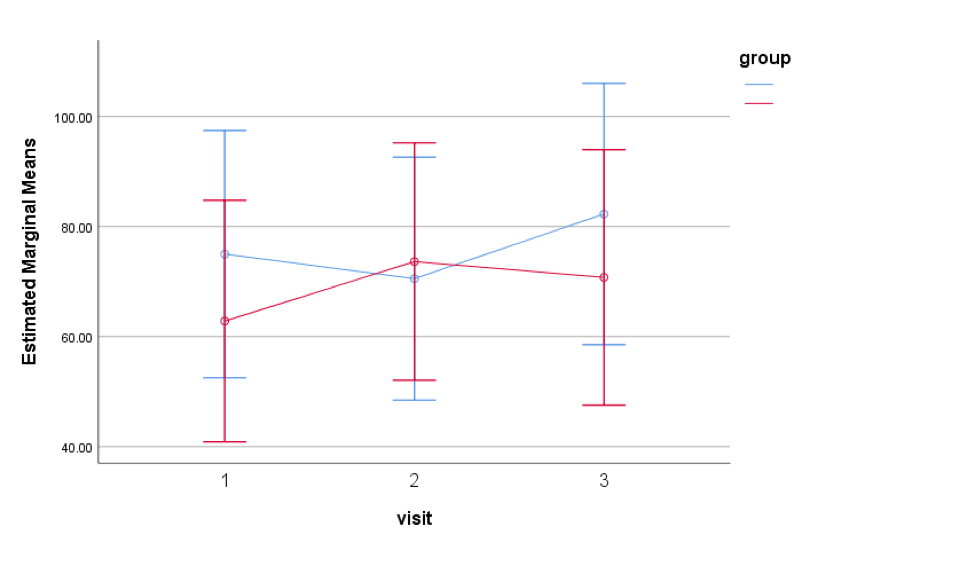 Participants with PD
PCPs